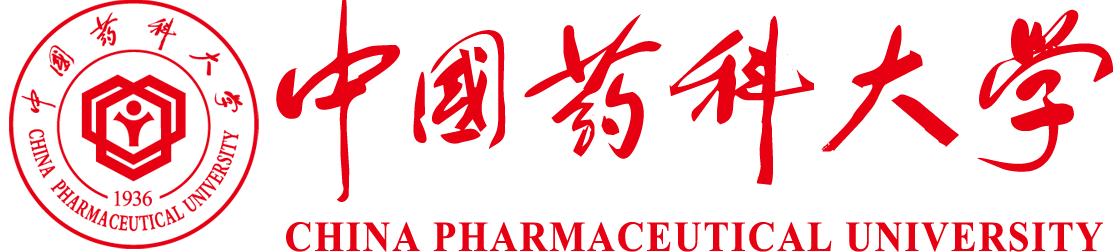 项目标题
赛道及组别：
参赛类别：
汇报人：
日期：
项目背景
                                            包括：政策背景、竞争格局、行业痛点
备注：尽量多分几页展示标题提示点，如实在没有可先空着
解决方案
                                                                          包括：创新点、关键技术、佐证材料、应用场景、竞品分析
备注：尽量多分几页展示标题提示点，如实在没有可先空着
商业模式
                                                             包括：生产模式、推广模式、盈利模式、目标客户
备注：尽量多分几页展示标题提示点，如实在没有可先空着
项目团队
                                                                                       包括：负责人、团队、外部资源（团队成员专业、实践背景、贡献）
备注：尽量多分几页展示标题提示点，如实在没有可先空着
社会价值
                                                             包括：带动就业、生态价值、民生福祉、媒体报道
备注：尽量多分几页展示标题提示点，如实在没有可先空着
教育维度
                                                                       包括：学科交叉、专创融合、产学研协同、学科平台支撑
备注：尽量多分几页展示标题提示点，如实在没有可先空着
发展规划
                                                             包括：市场与应用场景拓展、技术创新与产品迭代
备注：尽量多分几页展示标题提示点，如实在没有可先空着
项目愿景